Artificial Intelligence
Lecture – 2
Disha Deliwala
Logic 
And 
Computation
Classical Concepts
According to Bacon, logic is the science of correct use of intellect.
It is science at an abstract level.
Continued…
Rene Descartes divides philosophy into three parts : logic, physics and mathematics.

Descartes developed the method for conducting the reason with two principles and four rules.
Continued…
Two principles are as follows : 
1. The methodical doubt
2. Clear and distinct ideas
Continued…
Four rules are :
1. Never accept a thing as true, which has not been recognized obviously as true.
2. Bring complicated situations to a simpler ones.
3. Do gradual process from simple to compound.
4. Make sure nothing is omitted.
Continued…
According to Leibniz ,
Logic is a rational language.
Logic is encyclopedia of all knowledge conceived in an organized form.
Continued…
According to Immanuel Kant,
Logic is a science of intellects rule.
Kant developed a new kind of logic called transcendental logic which focuses on finding the reason.
Computational Logic
Proposition : It is a statement which may either be true or false, but not both at the same time.

Propositional calculus : This is syntactic part of logic which deals with the formation of complex propositions using set of rules and connectives.
Continued…
Propositional Logic : Deals with validity, satisfiability and unsatisfiability using equivalence law.
Propositional logic
Logical constants: true, false 
Propositional symbols: P, Q,...  (atomic sentences)
Wrapping parentheses: ( … )
Sentences are combined by connectives: 
 	and 			[conjunction]
 	or 			[disjunction]
 	implies 		[implication / conditional]
 	is equivalent	[biconditional]
 	not 			[negation]
Literal: atomic sentence or negated atomic sentence
P,  P
Examples of PL sentences
(P Q)  R 
“If it is hot and humid, then it is raining”
Q->P
If its hot then its humid
R : its raining
Continued…
The following is example of very simple inference using proposition logic : 
Premise 1: Its raining then its cloudy
Premise 2 : Its raining
Conclusion : Its cloudy
Premise 1: P→Q
Premise 2 : P
Conclusion : Q
Modus ponens
Continued…
Continued…
Continued…
Continued…
Continued…
First Order Logic (FOL)
The first order logic(FOL) is the propositional logic with quantifiers on variables.
Syntax and Semantics of FOL :
Alphabets : 
Predicates, variables, constants, connectives, quantifiers, functions are the elements of alphabet. This are basically the symbols which combine to build formulae.
Continued…
Continued…
Continued…
Continued…
Continued…
Continued…
Continued…
Continued…
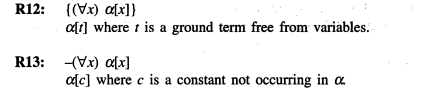 Continued…
Continued…